Validácia hudobných metadát pomocou hry s účelom
Peter Dulačka
Hry s účelom
kde počítače nestíhajú
kde počítače nevedia
kde sú ľudia omnoho efektívnejší
na získanie čohokoľvek
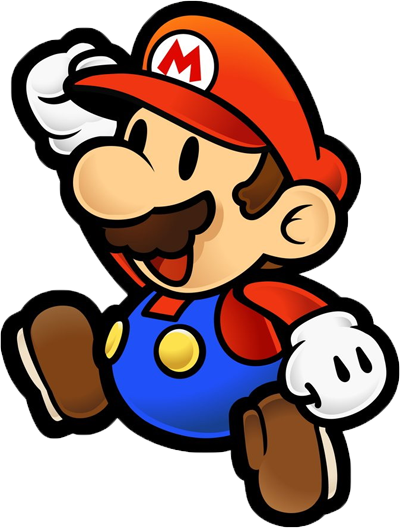 pd
City Lights
hudobné anotácie
nezískavame, validujeme existujúce (LastFM)
anotácie získané od ľudí
problémy
pd
Ako to prebieha
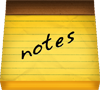 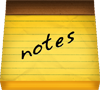 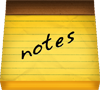 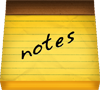 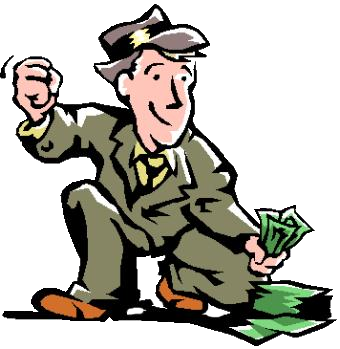 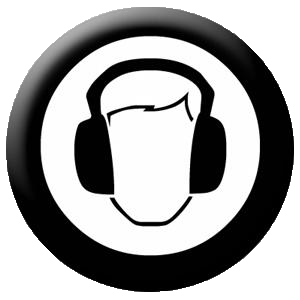 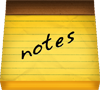 pd
Ako to (zatiaľ) vyzerá
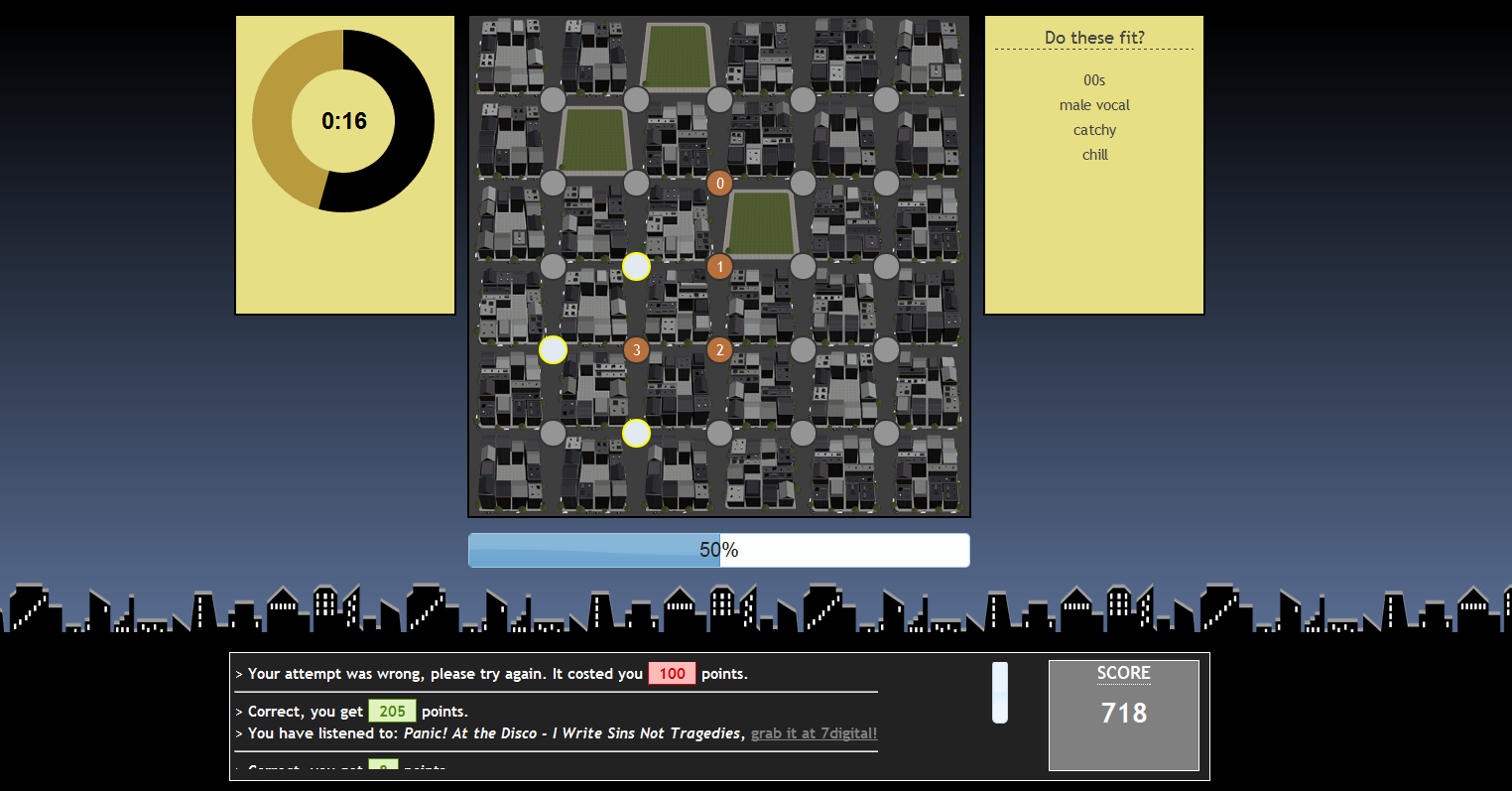 Čo z toho vieme dostať
implicitná spätná väzba
správnosť našich tagov
možné nové tagy
explicitná spätná väzba
správnosť našich tagov (silnejší feedback)
pd
Ako to vyhodnotíme
Čo sme zatiaľ získali
5 ľudí sa hralo 4 hry (každý tag bol v hre 5x)
ku každej skladbe boli 4 náhodné tagy

minimálne skóre zlého tagu: -1.0
minimálne skóre správneho tagu: 1.5

vyhodnotenie
24 tagov označených ako zlých
16 tagov označených ako správnych
56 tagov nerozhodnutých
Ako byť efektívny
z hľadiska hrateľnosti
  dávať ľuďom skladby, ktoré majú radi
  zapojiť sociálne siete, rebríčky, odmeny...
  podsúvať aj overené tagy
  ...
z hľadiska získavania dát
podsúvať tagy blízko overenia
...